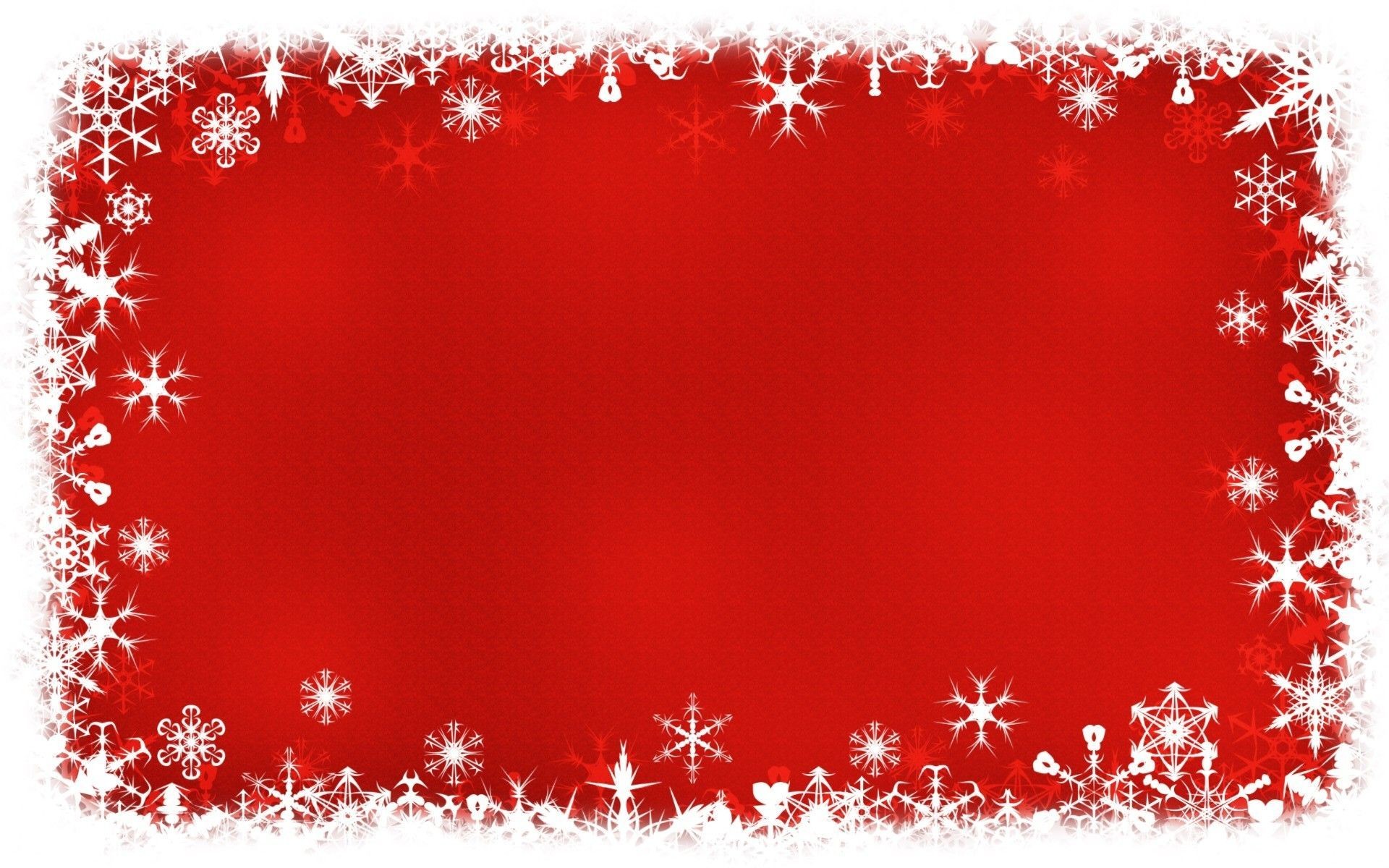 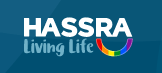 Thinking of a team night out or just a catch up with friends ?
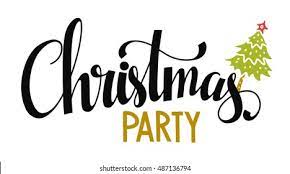 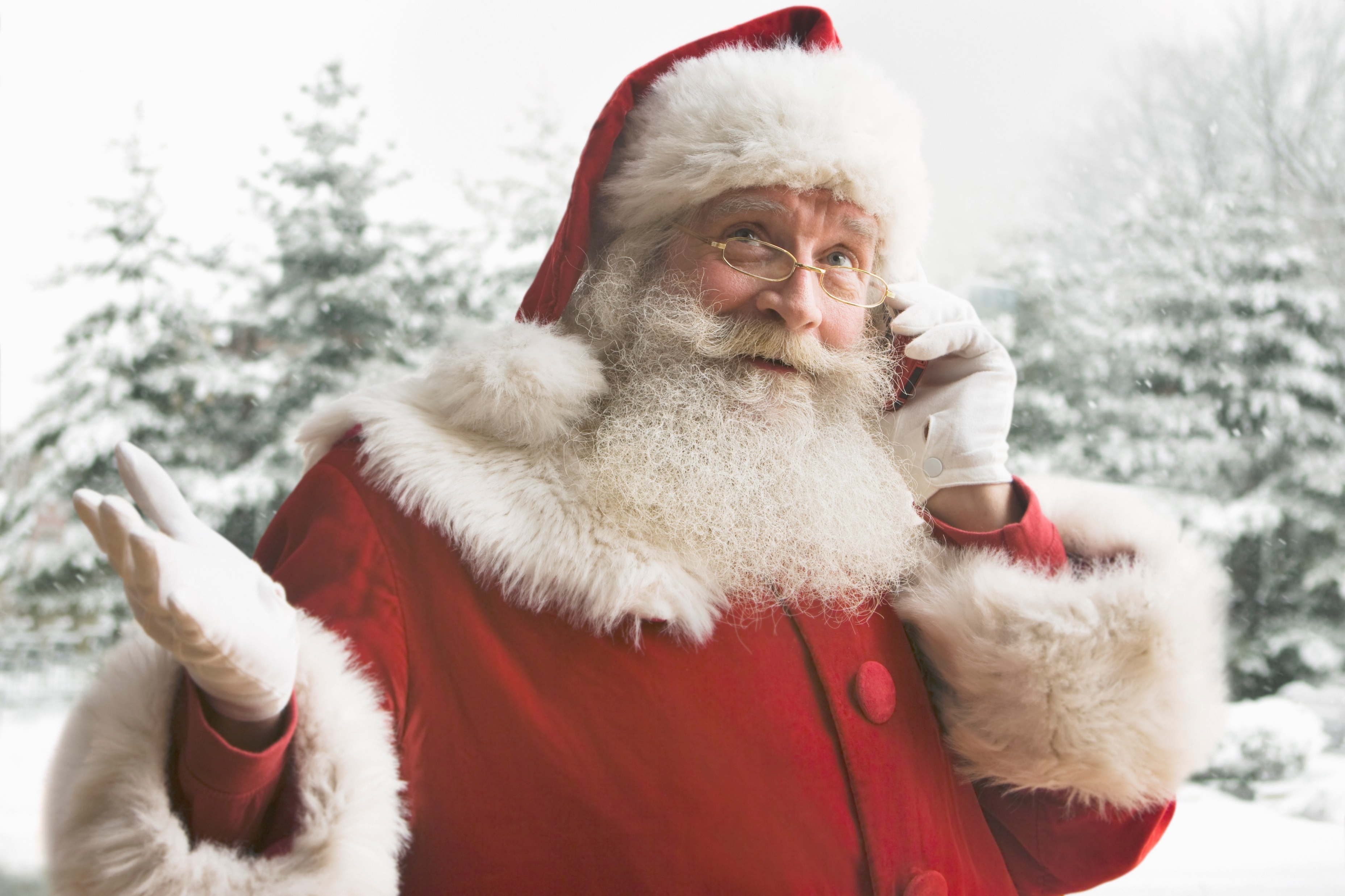 HASSRA JC&TVP Christmas Party @ the Copthorne Hotel, Newcastle Quayside 
on Friday 13th December 2024 Starts 7 pm
 
      £20* per person (JC&TVP member), or £25* for non-members. 

 The evening includes  three-course festive meal, festive favours, party games, disco until late and charity raffle. 
Full payment required by 30th September.
Please advise of any specific dietary requirements at time of booking. 
Overnight accommodation is also available to a reduced rate.
Although this is a whole club event, we will do our very best to seat offices / groups together as usual. 
Places for this party are limited to 120 so please let us know if you would like to attend by e-mailing 
 hassra.jc-tvp@dwp.gov.uk with details of how many spaces you require.
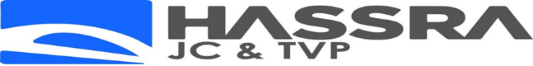